Ordinary Differential Equations 2 – Taylor Methods and Runge-Kutta
AMSC/CMSC 460
Dr. Christopher Moakler
Explicit vs Implicit Euler Methods
Euler Method Instability
Hoffman
Backward Euler Method Stability
Hoffman
Forward Euler Instability in detail
Backward Euler Stability in detail
The Explicit Trapezoid Method
Complexity
How do we compare the efficiency of a first-order vs second-order method?
How does the error of a first-order approximation scale with the step size?
What about a second-order approximation?
How many function evaluations did the first-order methods require?
What about the second-order methods?
So what’s better, a smaller step-size or a higher order approximation?
Complexity Contd
Taylor Method
Taylor Method Example
Taylor Method Example cont
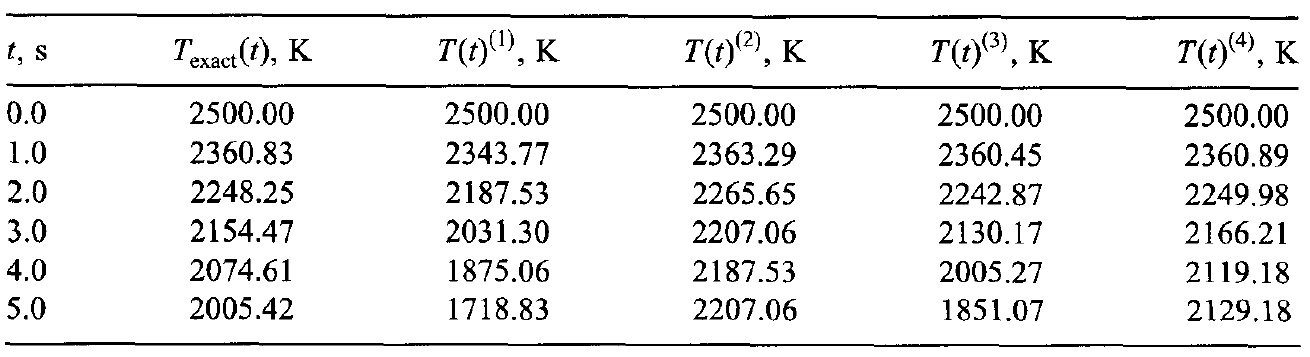 Hoffman
Taylor Method Example cont
Hoffman
Runge-Kutta Methods
Midpoint Method
RK4
RK4 graphical
https://en.wikipedia.org/wiki/Runge%E2%80%93Kutta_methods#/media/File:Runge-Kutta_slopes.svg
Why RK4?
RK4 is very easy to implement in code.
Since it’s a single-point method, we only need an initial condition to get the whole thing started.
It’s a fourth order method which makes it much better than the Euler methods or the Trapezoid Methods.
There are certainly better methods that have better error.
However, RK4 is a great balance between ease of implementation and performance.
Butcher Tableau
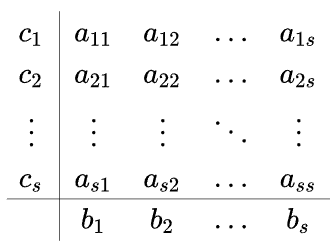 https://en.wikipedia.org/wiki/Runge%E2%80%93Kutta_method
RK4 Butcher Tableau
Here’s the Butcher Tableau for RK4 and the written out equations.
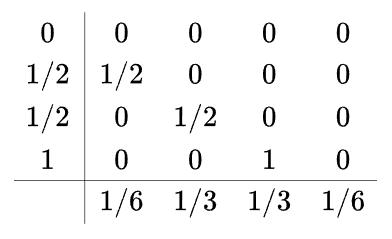 https://en.wikipedia.org/wiki/Runge%E2%80%93Kutta_methods
3/8 Rule
In the original paper that Kutta proposed the RK4 method in, he also proposed the 3/8 rule.
Its Butcher Table is
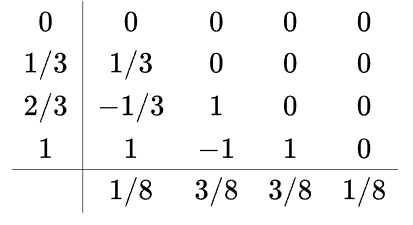 https://en.wikipedia.org/wiki/Runge%E2%80%93Kutta_methods